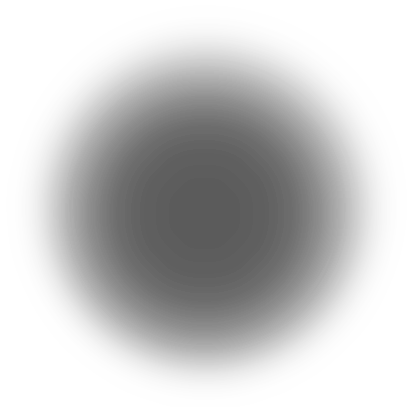 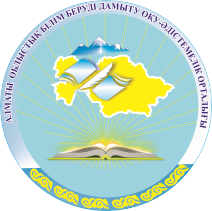 «ИННОВАЦИЯЛЫҚ ҚАДАМ» ЖОБАСЫ
Жобаның мақсаты:
Заманауи педагогикалық тәсілдер мен білім беру тәжірибесі негізінде жалпы білім беру ұйымдарының ЖМБ және ағылшын тілі пәні мұғалімдеріне кәсіби қолдауды жетілдіру.
Дайындық кезеңі:
Негізгі кезең:
Пилоттық жобадағы ЖМБ пән мұғалімдерінің жұмысына                SWOТ талдау
Ақпараттарды жинақтау,
бағыттарды анықтау, қорытынды есеп
ЖҮЙЕЛЕУ
сараптау,     диагностикалау,  мониторингілеу
ТАЛДАУ
жобаны құру
кәсіби сұхбат, кеңес беру, семинарлар, форум, 
дөңгелек үстел,  вебинар
жобаның жоспарын
 құру
ҚОЛДАУ
видеосабақтар, әдістемелік құралдар
ЖИНАҚТАУ
Үш тілде білім беру
 жұмысына
 SWOТ талдау
Аудандық, қалалық менторинг жұмыс қауымдастығының жұмысы
СЕРІКТЕСТІК
Қорытынды кезең:
БАҚ материалдар беру,
жинақ шығару
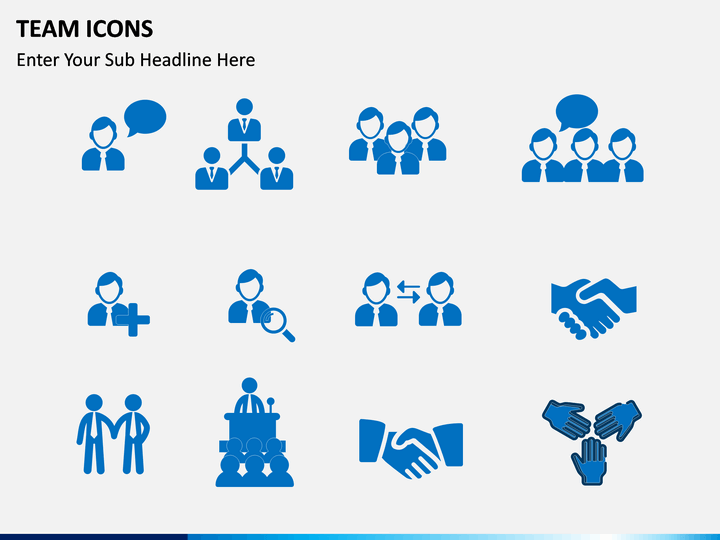 Алматы облысы, аудан қала, бойынша 
орта білім беру мекемелері
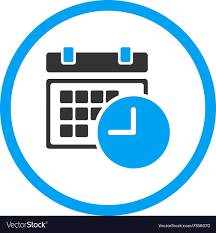 ТАРАТУ
2018-2021 жж.